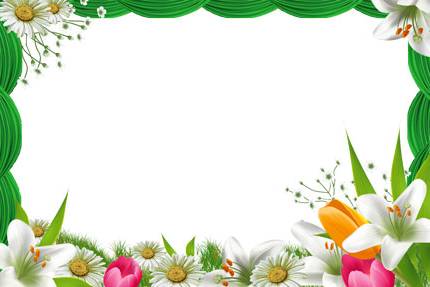 CHÀO MỪNG 
CÁC THẦY CÔ GIÁO VỀ DỰ GIỜ 
HỘI THI GIÁO VIÊN GIỎI
Giáo viên: Nguyễn Thị Hợp
Môn: Ngữ văn
Kiểm tra bài cũ:
1.Về mặt hình thức đoạn văn được nhận diện như thế nào?
2.Một đoạn văn cần đạt được những yêu cầu nào?
‹#›
1.Hình thức đoạn văn:Gồm hai câu trở lên,bắt đầu từ chữ viết hoa lùi đầu dòng và kết thúc bằng dấu chấm xuống dòng
 2.Yêu cầu của một đoạn văn: 
- Tập trung làm rõ một ý chung,một chủ đề chung thống nhất và duy nhất
- Liên kết chặt chẽ với các đoạn văn đứng trước và sau nó.
- Diễn đạt chính xác, trong sáng.
‹#›
2.	Trên các miền hoa trái nước ta,có bốn loại bưởi nổi tiếng:bưởi Đoan Hùng ở Phú Thọ,bưởi đỏ Mê Linh ở Vĩnh Phúc,bưởi Long Thành ở Đồng Nai và bưởi Phúc Trạch ở Hà Tĩnh.Người sành nhìn hình dáng quả đã có thể biết được bưởi vùng nào.Nếu đúng là bưởi Phúc Trạch thì quả không tròn,đỉnh quả không dô ra,dáng hơi dẹt đầu cuống và đầu núm.Vỏ anh ánh màu vàng mịn,không bị rỗ.Nâng trên lòng bàn tay,vỏ thấm vào da một cảm giác mát mẻ và thoang thoảng hương thơm.Chỉ dùng ngón tay trỏ ấn nhẹ vào vỏ,xung quanh nơi  màu vỏ sáng lên và li ti hiện ra một lớp tinh dầu mơ hồ thoảng mùi hương dìu dịu..
1.	Ngày nào bà lão cũng đi chợ vắng.Từ trong quả thị chui ra một cô gái thân hình bé nhỏ như ngón tay nhưng chỉ trong chớp mắt đã biến thành Tấm.Tấm vừa bước ra đã cầm lấy chổi quyét dọn nhà cửa sạch sẽ,rồi đi vo gạo thổi cơm,hái rau ở vườn nấu canh giúp bà hàng nước.Đoạn Tấm lại thu hình bé nhỏ như cũ rồi chui vào vỏ quả thị.Lần nào đi chợ về,bà lão cũng thấy nhà cửa ngăn nắp,cơm ngon canh ngọt sẵn sàng thì lấy làm lạ.
Đoạn văn thuyết minh
Đoạn văn tự sự
‹#›
Đoạn văn tự sự
Đoạn văn thuyết minh
- Cung cấp tri thức mới, chính xác về đối tượng thuyết minh
- Kể lại sự việc: nội dung có thể hư cấu
Giống nhau: về hình thức
‹#›
Đoạn văn thuyết minh
Trên các miền hoa trái nước ta,có bốn loại bưởi nổi tiếng:bưởi Đoan Hùng ở Phú Thọ,bưởi đỏ Mê Linh ở Vĩnh Phúc,bưởi Long Thành ở Đồng Nai và bưởi Phúc Trạch ở Hà Tĩnh. Người sành nhìn hình dáng quả đã có thể biết được bưởi vùng nào.Nếu đúng là bưởi Phúc Trạch thì quả không tròn,đỉnh quả không dô ra,dáng hơi dẹt đầu cuống và đầu núm.Vỏ anh ánh màu vàng mịn,không bị rỗ.Nâng trên lòng bàn tay,vỏ thấm vào da một cảm giác mát mẻ và thoang thoảng hương thơm.Chỉ dùng ngón tay trỏ ấn nhẹ vào vỏ,xung quanh nơi  màu vỏ sáng lên và li ti hiện ra một lớp tinh dầu mơ hồ thoảng mùi hương dìu dịu..
‹#›
Đề bài:Thuyết minh về cuộc đời và thơ văn Nguyễn Trãi
‹#›
Phác họa dàn ý đại cương:
Mở bài
Giới thiệu khái quát về Nguyễn Trãi
1.Cuộc đời
2.Các tác phẩm chính
3.Nguyễn Trãi- nhà văn chính luận kiệt xuất
4.Nguyễn Trãi –nhà thơ trữ tình sâu sắc
Thân bài
Kết bài
Đóng góp,vị trí của Nguyễn Trãi
‹#›
Ví dụ:SGK-63
*Vị trí của đoạn văn:

*Chủ đề đoạn văn:  

*Trình tự sắp xếp ý:



* Phương pháp thuyết minh:
nằm trong phần thân bài
Quan niệm của Anh – xtanh về thời gian tương đối.
Trình tự chứng minh: 
🠪 Đoạn văn đạt tính chuẩn xác, hấp dẫn.
Nêu ví dụ ,dùng số liệu,so sánh
*Vị trí của đoạn văn:
*Chủ đề đoạn văn :  
*Trình tự sắp xếp ý:
+Câu chủ đề:
+Các tác phẩm : Quân trung từ mệnh tập-sức mạnh bằng mười vạn quân…, Bình Ngô đại cáo-áng thiên cổ hùng văn-bản tuyên ngôn độc lập- khúc ca bi tráng…,Chiếu biểu viết dưới triều Lê
+Tư tưởng nhân nghĩa ,yêu nước , thương dân
+Nghệ thuật : đạt tới trình độ nghệ thuật mẫu mực…

* Phương pháp thuyết minh:
nằm trong phần thân bài
Nguyễn Trãi-nhà văn chính luận kiệt xuất
liệt kê , phân loại , phân tích…
Xác định vị trí của đoạn văn
Xác định chủ đề của đoạn văn
Các bước viết đoạn văn thuyết minh
Trình tự sắp xếp ý
Lựa chọn phương pháp thuyết minh
Viết,điều chỉnh, sửa chữa
‹#›
GHI NHí
§Ó cã thÓ viÕt tèt mét ®o¹n v¨n thuyÕt minh, cÇn ph¶i:
- N¾m v÷ng c¸c kiÕn thøc vÒ ®o¹n v¨n thuyÕt minh vµ c¸c kÜ n¨ng ®o¹n v¨n thuyÕt minh.
- Cã ®ñ nh÷ng tri thøc cÇn thiÕt vµ chuÈn x¸c ®Ó lµm râ ý chung cña ®o¹n.
- S¾p xÕp hîp lÝ c¸c tri thøc ®ã theo mét thø tù râ rµng, lµnh m¹nh.
- VËn dông ®óng ®¾n, s¸ng t¹o nh÷ng ph­ương ph¸p thuyÕt minh vµ diÔn ®¹t ®Ó ®o¹n v¨n trë nªn cô thÓ, sinh ®éng, hÊp dÉn.
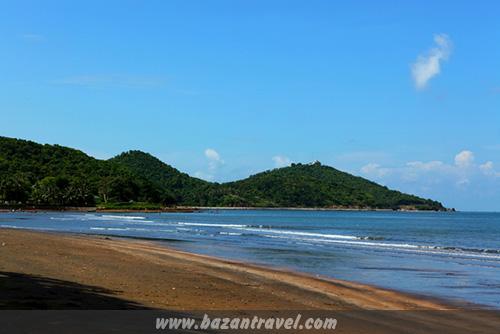 Bãi biển Mũi Nai-Hà Tiên
‹#›
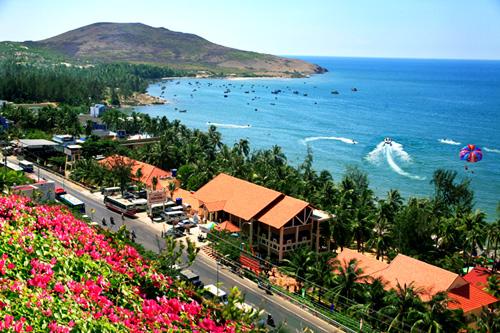 Bãi biển Mũi Nai-Hà Tiên
‹#›
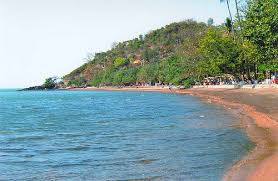 Bãi biển Mũi Nai-Hà Tiên
‹#›
Phác họa dàn ý đại cương:
Mở bài
Giới thiệu khái quát về bãi biển Mũi Nai
1.Nguồn gốc tên gọi bãi biển Mũi Nai
2.Đặc điểm của bãi biển Mũi Nai
Thân bài
Kết bài
Nhận xét,đánh giá về bãi biển Mũi Nai
‹#›
Mở bài:-Câu mở đầu:Giới thiệu bãi biển Muĩ Nai.
+Đánh giá:nơi đây là một trong số Hà Tiên thập cảnh”.
+Địa điểm:cách trung tâm Hà Tiên 5km..
+Điểm nổi bật:màu cát nâu sậm một gam màu đối nghịch với những làn sóng bạc trắng,liên hồi tràn bờ…
‹#›
Kiên Giang được thiên nhiên ưu đãi với nhiều danh lam thắng cảnh nổi tiếng.Trong số đó không thể bỏ qua bãi biển Mũi Nai ở Hà Tiên .Đây là một trong số- Hà Tiên thập cảnh - nơi được xem là một trong những bãi biển  thơ mộng nhất của đất Kiên Giang .Bãi biển Mũi Nai nằm cách trung tâm Hà Tiên chỉ khoảng 5km. Điểm đặc biệt của bãi tắm ở đây là màu cát nâu sậm, một gam màu đối nghịch với những làn sóng bạc trắng, liên hồi tràn bờ từ phía biển xanh biếc một màu ngọc bích.
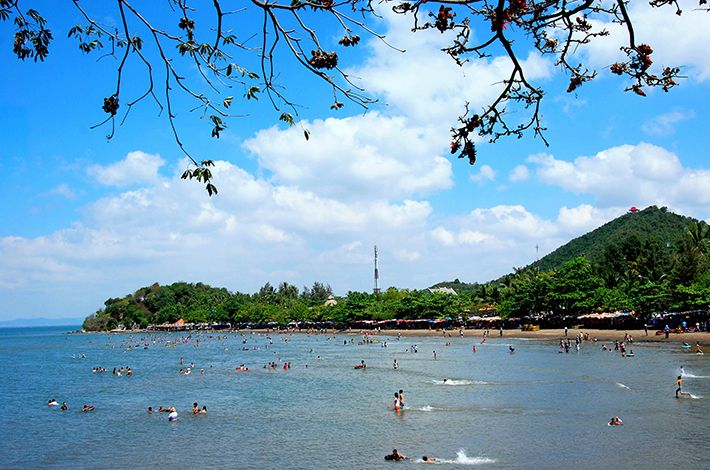 ‹#›
Thân bài:
	Về tên gọi Mũi Nai, người ta kể lại rằng: Từ thuở hồng hoang, vùng đất này là mênh mông nước và mênh mông trời. Có một chú nai con thuộc dòng dõi nai thần hay ra uống nước. Rồi một ngày, mải say cảnh đẹp của biển trời Hà Tiên, chú không về kịp giờ đóng cửa rừng. Buồn bã, chú nai quay lại bờ biển, thơ thẩn đi dạo. Nhưng biển đêm không hề thơ mộng êm ả vào mùa gió chướng. Gió nổi, sóng xô ầm ầm. Chú nai con gục ngã giữa biển. Ngày nay, khi tản bộ lên đỉnh cao của phía đối diện, bạn sẽ được nhìn ngắm toàn cảnh bãi biển. Ngọn núi phía xa xa vẫn mang hình chú nai con đang uống nước.
‹#›
Đặc điểm của bãi biển Mũi Nai
	
- Cát biển Mũi Nai có màu nâu sậm, khi những làn sóng chồm lên, quyện vào nhau, một màu đen nhánh hiện ra thật lạ lùng….màu đen là do cát biển nơi đây chứa nhiều bùn…  lại là một chất dưỡng da tuyệt hảo…. nằm đắp cát bùn trên bãi biển sẽ có một làn da rám nắng rất rắn rỏi. 
 -Những chế độ an toàn của bãi biển cùng với sự yên bình của vùng biển ít chịu sự khắc nghiệt của thiên tai đã làm cho nơi đây rất được lòng của du khách
-Biển nơi đây thoai thoải và khá nông, rất an toàn để tắm. 
- Khu du lịch Mũi Nai đã xây dựng một công viên nước mini ngay sát biển dành cho trẻ em.
‹#›
Thân bài:
	
	Nếu nói Mũi Nai cũng giống như những thắng cảnh khác của vùng đất Hà Tiên cũng không có gì sai, nhưng Mũi Nai lại có những ưu thế mà không phải bãi biển nào cũng có. Cát biển Mũi Nai có màu nâu sậm, khi những làn sóng chồm lên, quyện vào nhau, một màu đen nhánh hiện ra thật lạ lùng. Theo người dân địa phương, màu đen là do cát biển nơi đây chứa nhiều bùn. Mà bùn lại là một chất dưỡng da tuyệt hảo. Đến biển Mũi Nai du khách nằm đắp cát bùn trên bãi biển sẽ có một làn da rám nắng rất rắn rỏi. Ngoài ra, những chế độ an toàn của bãi biển cùng với sự yên bình của vùng biển ít chịu sự khắc nghiệt của thiên tai đã làm cho nơi đây rất được lòng của du khách. Biển nơi đây thoai thoải và khá nông, rất an toàn để tắm. Đội ngũ bảo vệ cũng không cho phép những người nồng nặc mùi men rượu xuống tắm. Thêm vào đó, khu du lịch Mũi Nai đã xây dựng một công viên nước mini ngay sát biển dành cho trẻ em. Các bé sẽ tha hồ nghịch sóng, chơi cát, trượt nước mà phụ huynh chẳng phải lo ngại gì cả.
‹#›